Gradient Linear Model for Chroma Intra Prediction
Kwai Inc. & Alibaba Group
Che-Wei Kuo, Xinwei Li, Xiaoyu Xiu, Hong-Jheng Jhu, Ning Yan, 
Xianglin Wang, Yan Ye, Jie Chen, and Ru-Ling Liao
Outline
Introduction
Gradient Linear Model
Two-parameter GLM
Three-parameter GLM
Experimental Results
Conclusion
References
Introduction
Finalized in July 2020, VVC provides 40% BD-rate savings over HEVC

Recently, JVET started to explore new coding technologies beyond VVC
Enhanced compression model (ECM) was established in Jan. 2021
Based on VVC test model (VTM) with new coding tools initially included [1]
ECM-5.0 has demonstrated 17% BD-rate savings over VTM [2]

In ECM, various cross-component technologies are applied in the prediction or loop filter stage
Cross-component Linear Model (CCLM), CCALF, CCSAO
CCLM in VVC/ECM
Predict a chroma sample from its collocated luma sample using a linear model





For a video in 4:2:0 or 4:2:2 YUV format, collocated luma samples are first downsampled by a low-pass filter to match the luma resolution with chroma 

E.g., 6-tap low-pass filter for YUV 4:2:0 type-0:
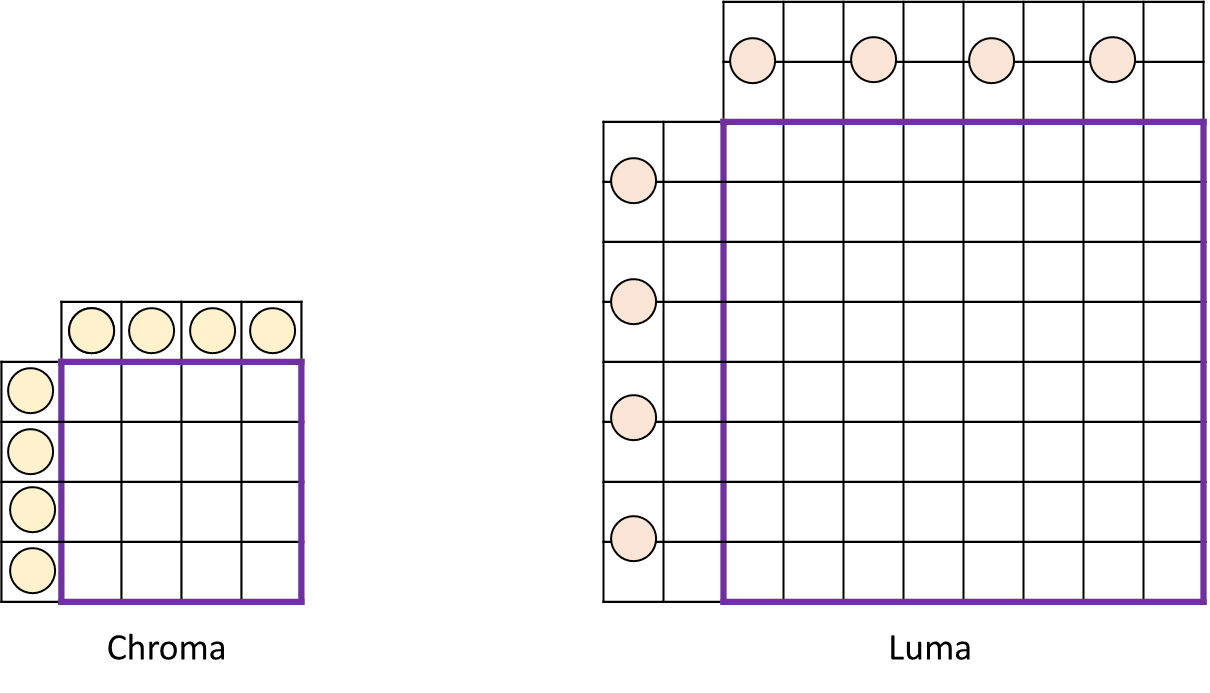 to-be-predicted chroma sample
collocated reconstructed luma sample of the chroma sample
slope and offset of the 2-parameter linear model
CCLM in VVC/ECM
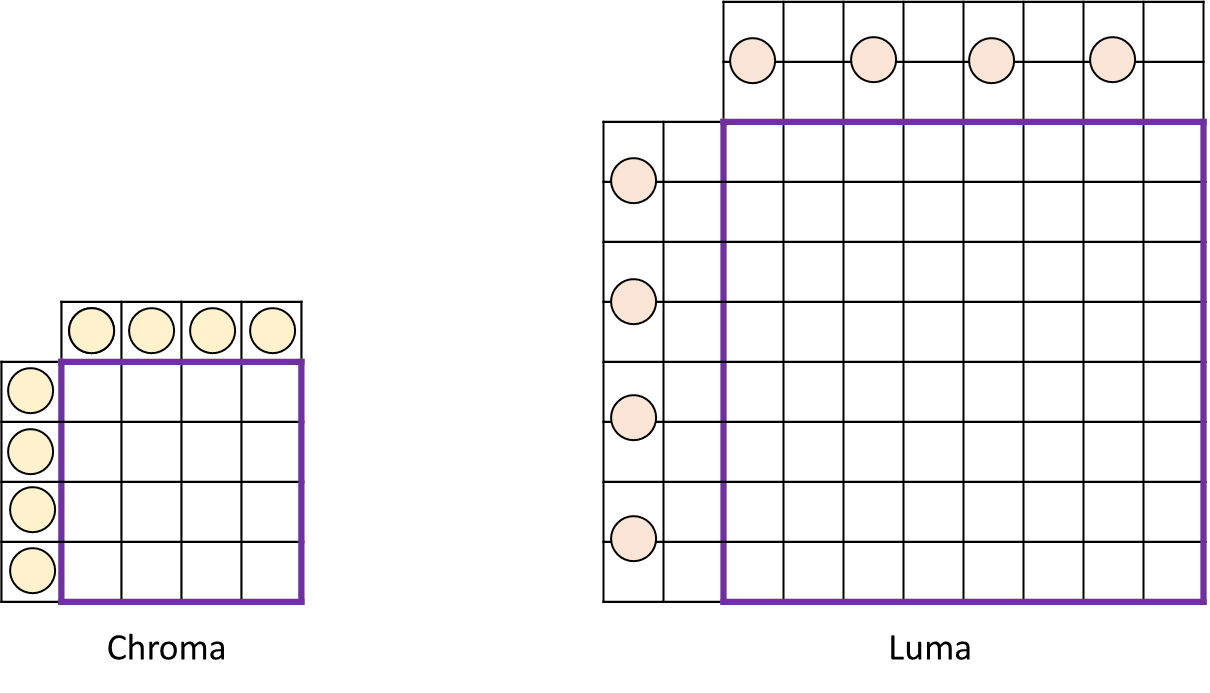 Gradient Linear Model (GLM)
Propose to improve the chroma prediction quality by additionally utilizing the correlation between luma gradients and corresponding chroma values
Instead of a low-pass filter, utilize high-pass gradient filters to generate downsampled luma values

Provide two GLM schemes
2-parameter: keeps CCLM design but replaces the low-pass downsampling filter with gradient filters
3-parameter: consider both luma gradients and low-pass downsampled luma values to predict chroma values

Experimental results show ~1% additional coding gains on top of ECM-5.0
Two-parameter GLM
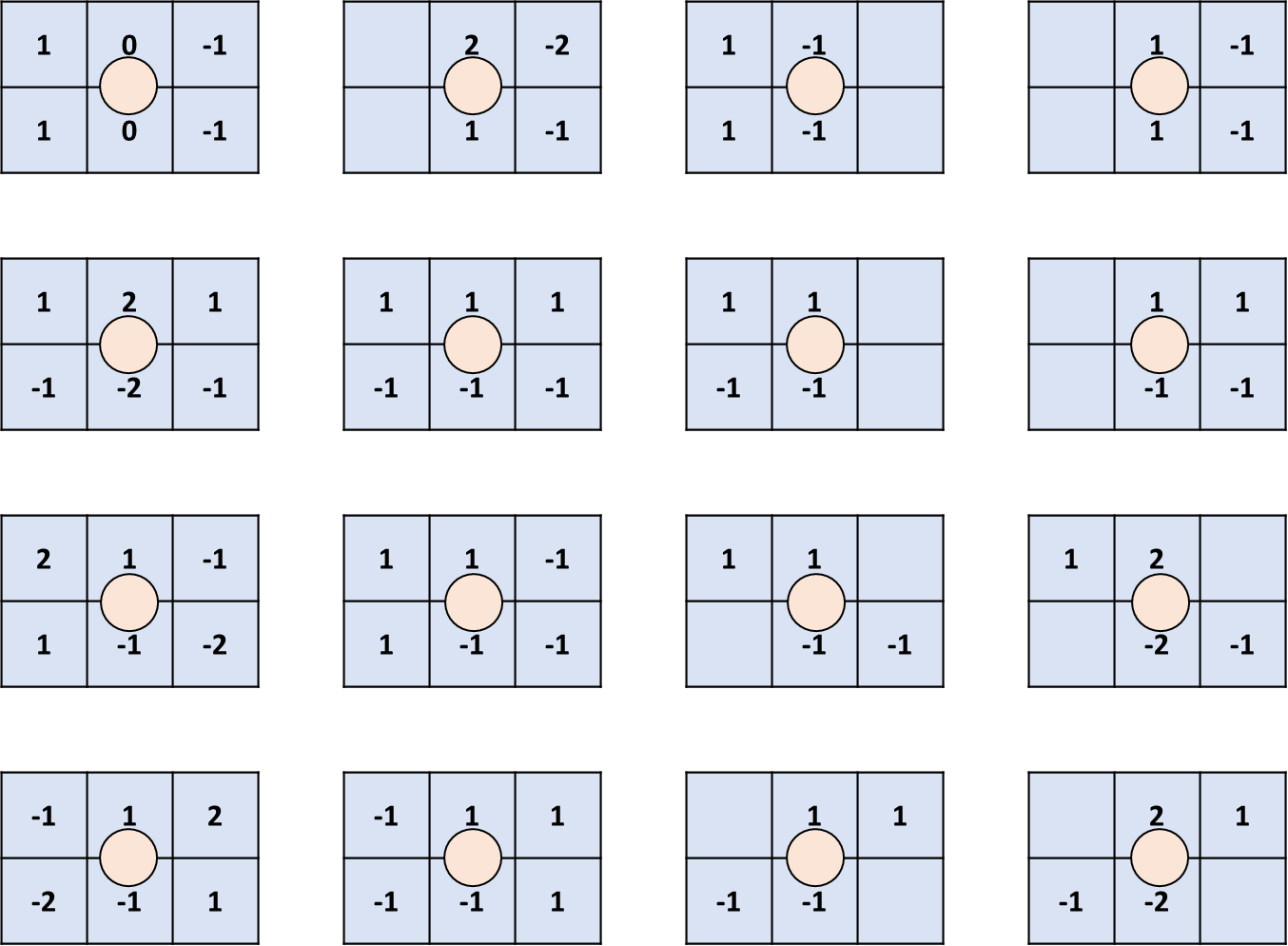 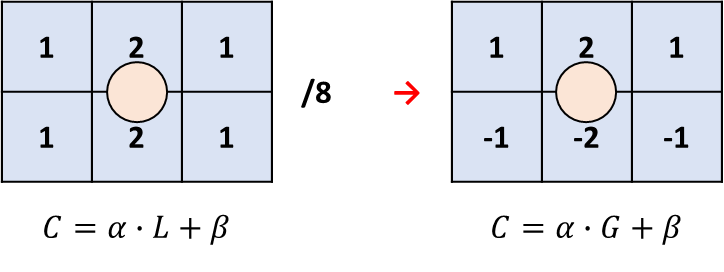 Two-parameter GLM
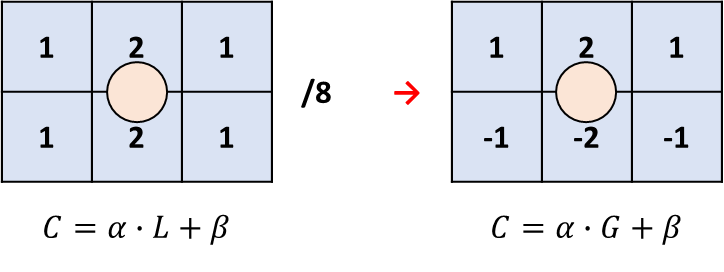 When the CCLM mode is enabled for the current CU
Signal two flags for Cb and Cr separately to indicate whether the 2-parameter GLM is enabled
Signal one syntax element to select one of the 16 gradient filters for the gradient calculation

Allow combination of the gradient coefficients with the low-pass coefficients in CCLM
Signal one extra flag to indicate the filter coefficients are calculated as sum of the two filters

Reuse design of existing CCLM: template region, linear model derivation/application
Nearly no complexity overhead for encoder and decoder hardware implementations
The long latency issue for supporting both the chroma separate tree (CST) and the CCLM in hardware decoding can be addressed in the same way as in VVC [6]
Three-parameter GLM
from one of the 16 gradient patterns 
from the low-pass downsampling filter 
coefficients of the 3-parameter linear model
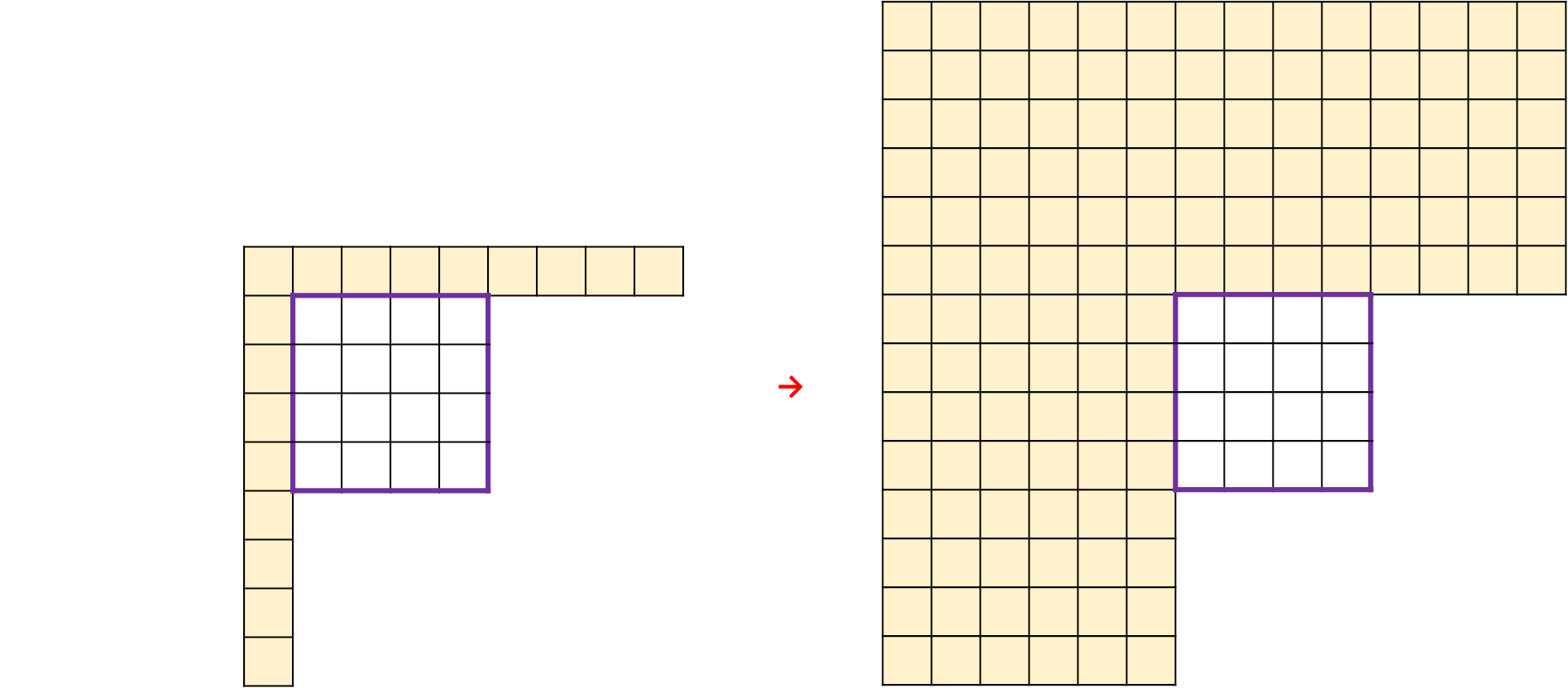 Three-parameter GLM
Implemented as an additional mode on top of 2-parameter GLM
Relative number of valid neighboring samples and block samples may affect the accuracy of the regression model
Give the encoder flexibility to select adaptively according to block conditions

When the CCLM mode is enabled for the current CU
Signal 1 flag to activate the GLM for both Cb and Cr components
Signal 1 flag to switch between the 2-parameter and 3-parameter GLM
Signal one syntax element to select one of the 16 gradient filters
Experimental Results
Implemented on top of ECM-5.0 with simulations conducted on test sequences defined in the JVET common test conditions (CTC) [9]








Significant improvement on sequences that luma gradients are highly correlated to chroma values
Screen content or sequences containing dramatic luma value change
Further improvements for switching 2 and 3-parameter scheme, especially in class F/TGM
Encoding/decoding time can be further optimized by SIMD
R-D Curves
ParkRunning3, AI configuration
High BD-rate improvements on luma/chroma components
Though GLM aims at chroma intra prediction accuracy, the bit savings in coding chroma residues are reflected on luma as well
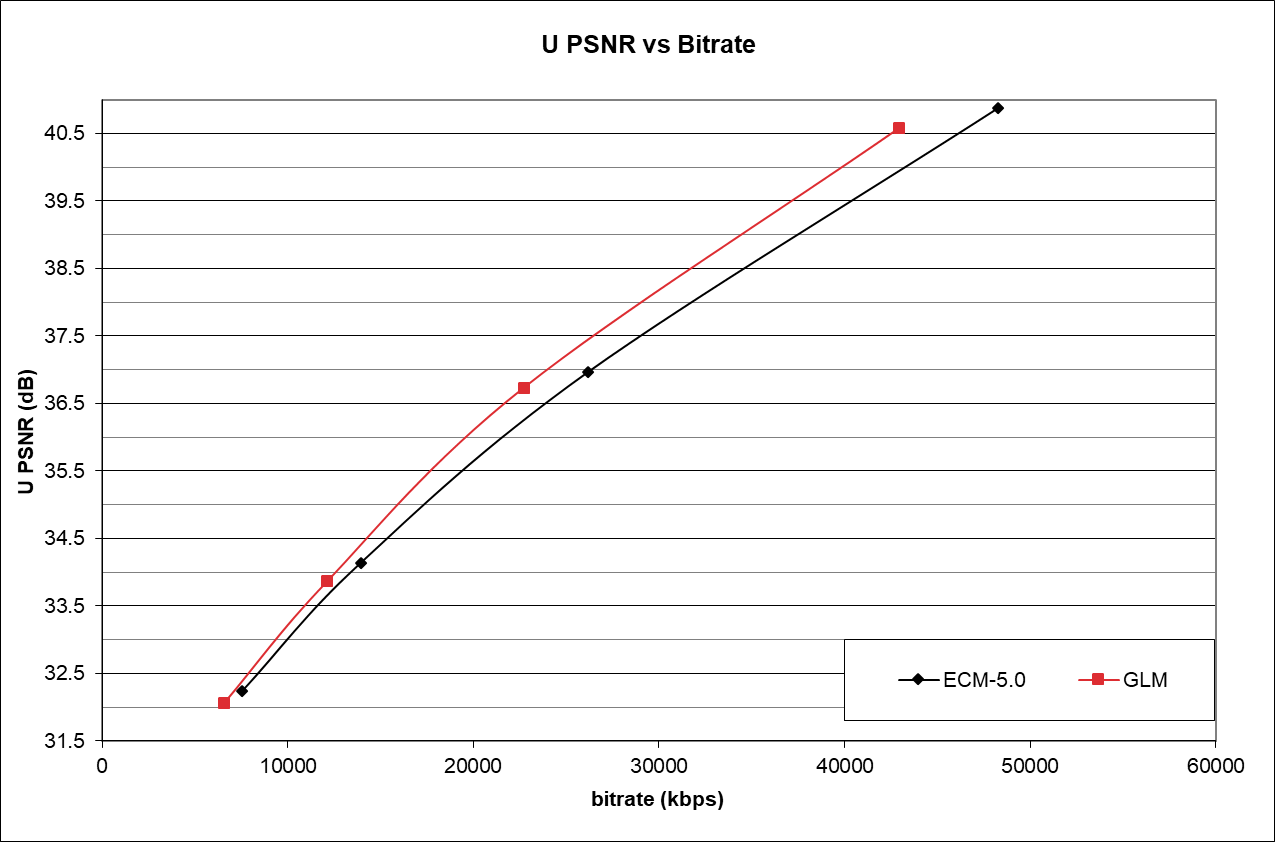 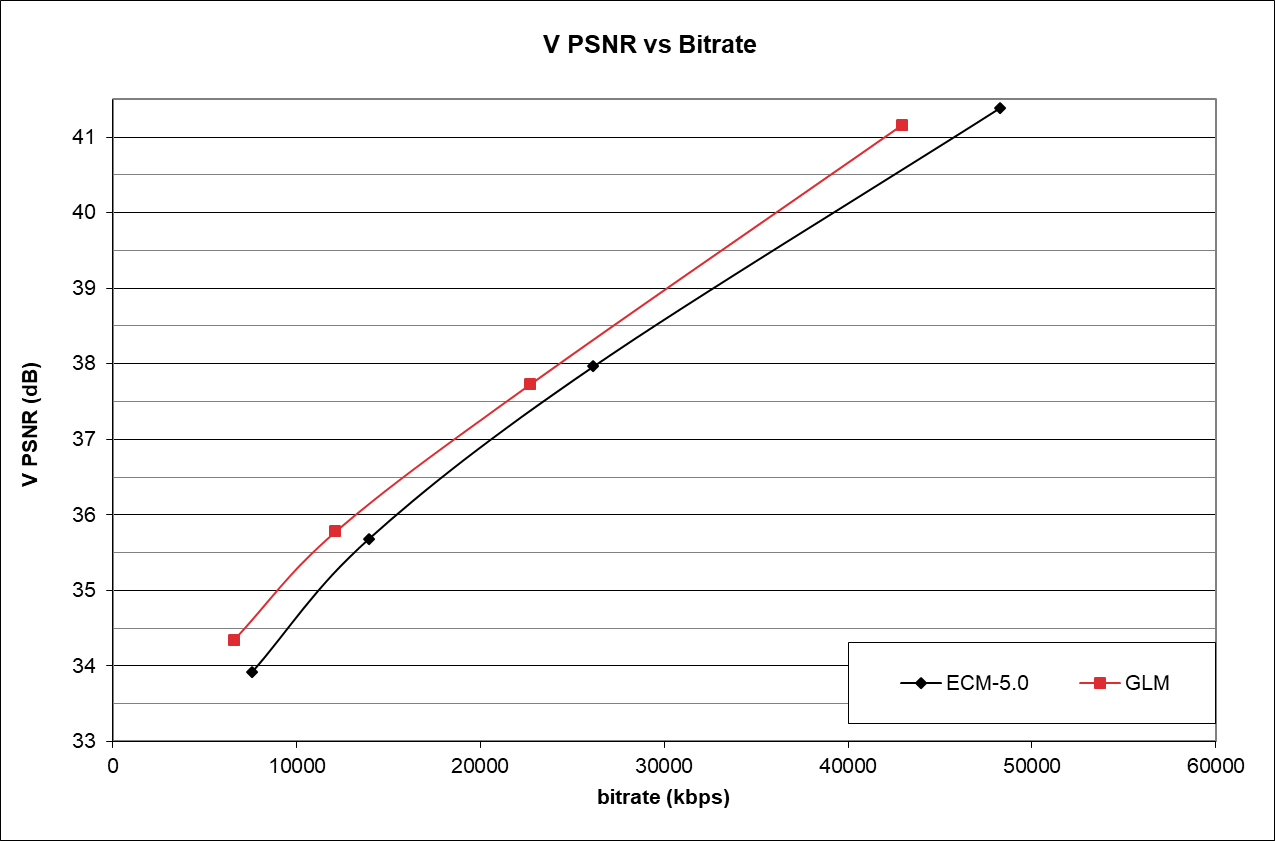 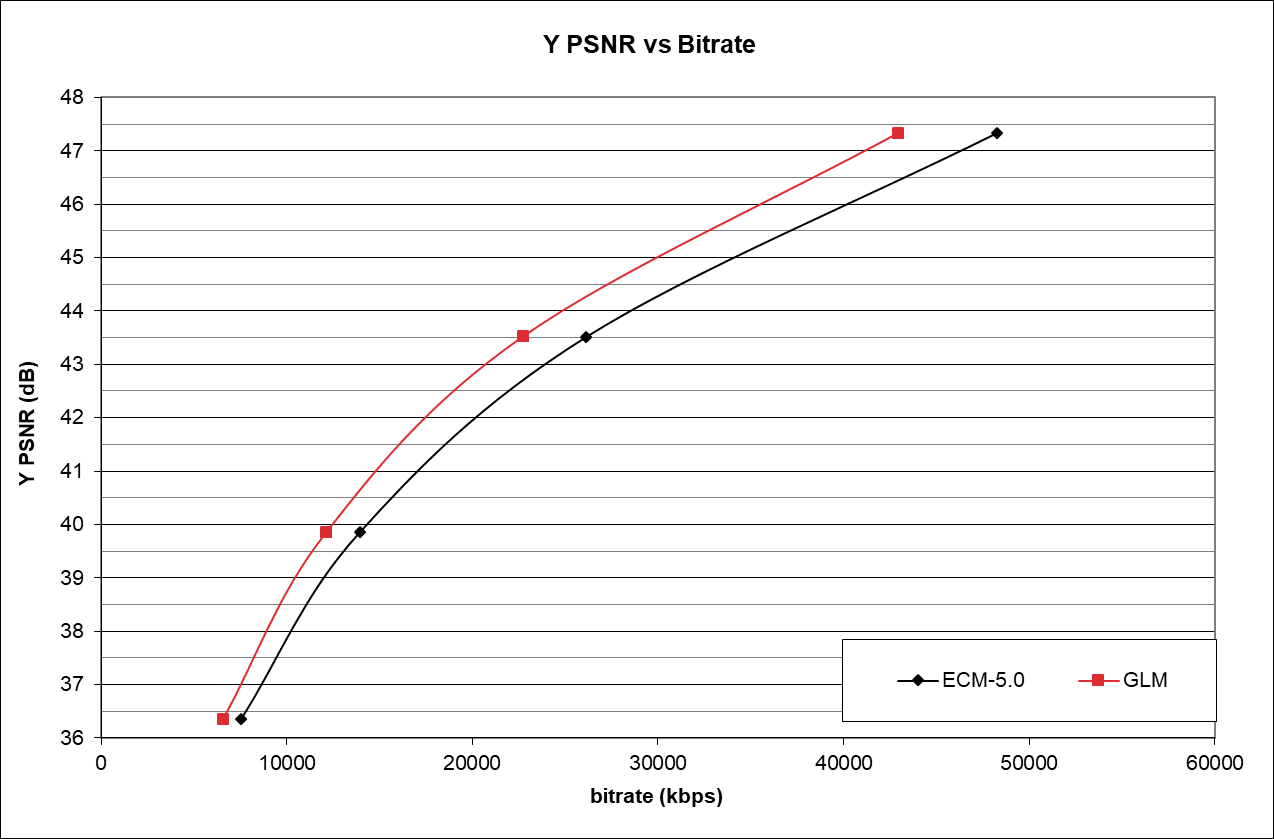 Conclusion
Gradient Linear Model (GLM) is proposed
Improve the chroma prediction quality by additionally utilizing the correlation between luma gradients and corresponding chroma values

Two GLM schemes with different trade-offs between coding gain and complexity
2-parameter scheme replaces downsampling filter in CCLM with high-pass gradient filters
3-parameter scheme combines luma gradients with the low-pass downsampled luma value in CCLM

Experimental results show meaningful additional coding gain beyond VVC 
{Y, U, V} BD-rate savings for AI and RA: {1.28%, 3.23%, 3.28%} and {0.92%, 2.19%, 2.26%}

2 and 3-parameter GLM have been adopted to the ECM-6.0 and ECM-7.0 respectively for compression efficiency exploration beyond VVC
References
[1] Y.-J. Chang et al, “Compression efficiency methods beyond VVC,” JVET-U0100, Teleconference, Jan. 2021.
[2] V. Seregin, J. Chen, F. Leannec, K. Zhang, “JVET AHG report: ECM software development (AHG6),” JVET-AA0006, Teleconference, Jul. 2022.
[3] J. Chen, V. Seregin, “Chroma intra prediction by scaled luma samples using integer operations,” JCTVC-C206, Guangzhou, Oct. 2010.
[4] J. Huo et al, “CE3-1.5: CCLM derived from four neighbouring samples, JVET-N0271, Geneva, Apr. 2019.
[5] C.-W. Kuo, X. Xiu, N. Yan, H.-J. Jhu, W. Chen, H. Gao, X. Wang, “AHG12: Enhanced CCLM”, JVET-Z0140, Apr. 2022, Teleconference.
[6] Y.-W. Huang et al., “Block Partitioning Structure in the VVC Standard,” in IEEE Transactions on Circuits and Systems for Video Technology, vol. 31, no. 10, pp. 3818-3833, Oct. 2021.
[7] X. Li, Y. Ye, R.-L. Liao, J. Chen, “EE2-related: On Gradient Linear Model (GLM)”, JVET-AA0138, Teleconference, Jul. 2022.
[8] P. Astola, J. Lainema, R. G. Youvalari, A. Aminlou, K. Panusopone, “AHG12: Convolutional cross-component model (CCCM) for intra prediction”, JVET-Z0064, Teleconference, Apr. 2022.
[9] M. Karczewicz, Y. Ye, “Common Test Conditions and evaluation procedures for enhanced compression tool testing,” JVET-Y2017, Teleconference, Jan. 2022.
[10] G. Bjøntegaard, “Calculation of average PSNR differences between RD-Curves,” ITU-T SG16 Q.6 Document, VCEG-M33, Austin, US, Apr. 2001.
Thanks